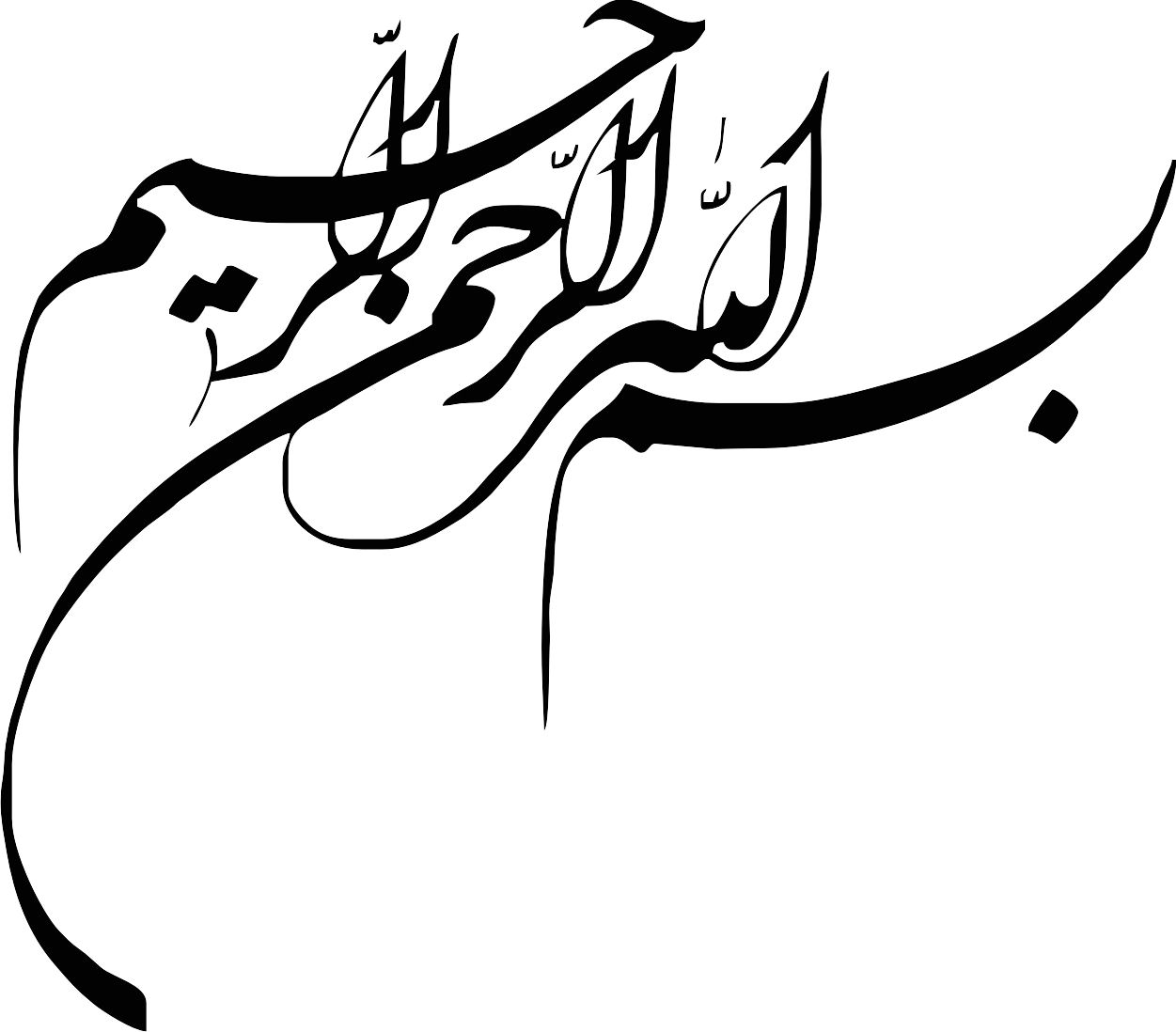 بسم الله الرحمن الرحيم
استاد:جناب دکتر عطا محمدی
ارائه دهنده : آرزو رنج آور – سمیه علی محمد پور
درآمد عمومی:
درآمد عمومی عبارت است از درآمدهای وزارت خانه ها,موسسات دولتی,مالیات و سود سهام شرکتهای دولتی و درآمد حاصل از انحصارات و مالکیت وسایر درآمدهایی که در قانون    بودجه کل کشور تحت عنوان درآمدعمومی منظور میشود.      
 
برای آن دسته از دستگاههای اجرایی که وصول درآمدعمومی در بودجه سالانه و موارد دیگر برای آنان پیش بینی شده است به منظور نگهداری حساب درآمدهای عمومی بایستی با از افتتاح حساب جاری(غیر قابل برداشت) تحت عنوان“بانک تمرکزوجوه درآمد عمومی“ از سر فصلهای حسابهای درآمد عمومی استفاده گردد.
ثبتهای حسابداری:
معادل اقلام برآورد درآمدهای عمومی که در بودجه سالانه دستگاه برابر موافقتنامه متبادله براساس         طبقه بندی درآمدهای مربوطه پیش بینی میشودبه شرح ذیل در دفاتر ثبت میگردد:  

برآورد درآمد عمومی در بودجه:
    حساب درآمدهای واحدهای دستگاه 
                                    حساب درآمدهای پیش بینی شده    
  
2)  معادل اقلام درآمد تحقق یافته برای وصول درآمد:
                                        
   حساب درآمد پیش بینی شده
                             حساب درآمد تحقق یافته
 3) در صورت افزایش وصول برخی از درآمدهای پیش بینی شده در بودجه معادل افزایش درآمد وصولی:

حساب درآمدهای واحدهای دستگاه                                   حساب مازاد درآمد پیش بینی شده
             حساب مازاد درآمد پیش بینی شده                                        حساب درآمد تحقق یافته
4) هنگام وصول درآمدهای تحقق یافته به صورت نقد:
                                                     
                                              بانک تمرکز وجوه درآمد عمومی
                                                                       حساب درآمد عمومی وصولی
5)انتقال درآمد عمومی به حساب خزانه تمرکز وجوه درآمد عمومی:

                                          خزانه تمرکز وجوه درآمد عمومی
                                                     بانک تمرکز وجوه درآمد عمومی
6)انتقال وجوه مذکور به حساب درآمد عمومی کشور و اخذ تاییدیه از خزانه براساس برگه بستانکاری 8001 حاوی مشخصات درآمدهای عمومی:
                                                  حساب درآمد ارسالی  
                                      خزانه تمرکز وجوه درآمد عمومی
7)معادل مطالبات قابل وصول براساس صورتحسابها و سایر مدارک همزمان با ثبت درآمد تحقق یافته :
                                       حساب درآمد پیش بینی شده  
                                                                 حساب درآمد تحقق یافته
                                        
                                  حساب مطالبات قابل وصول / بدهکاران 
                                                                       حساب کنترل درآمدها
8)ثبت سفته ها و سایر وثیقه ها  بابت اقساط مطالبات در صورتیکه طبق قانون مجاز به این کار باشد:
                                         حساب اسناد دریافتنی
                                                         حساب مطالبات قابل وصول / بدهکاران
9)هنگام ارسال اسناد دریافتنی به بانک جهت وصول:
                                      حساب اسناد در جریان وصول 
                                                              حساب اسناد دریافتنی 
10) هنگام عدم وصول (نکول)اقساط در موعد مقرر:
                                      حساب اسناد نکول شده 
                                                       حساب اسناد درجریان وصول
11)هنگام ارسال اسناد نکول شده به اجرا و واحد حقوقی :
                                   حساب اجرا و دعاوی حقوقی 
                                                            حساب اسناد نکول شده
12)هنگام واریز وجه به حساب درآمد دستگاه در هر یک از مراحل 7-8-9-10-11 حسب مورد :
                                             بانک تمرکز وجوه درآمد عمومی 
                                                                    درآمد عمومی وصولی
  
                                              حساب کنترل درآمدها
                                                                   حساب بدهکاران 
                                                                   حساب اسناد دریافتنی
                                                                   حساب اسناد وصول شده
                                                                   حساب اسناد در جریان وصول
                                                                   حساب اسناد نکول شده
                                                                   حساب اجرا و دعاوی حقوقی
13)ثبت وصول درآمد عمومی توسط دستگاه اجرایی استان و سایر دستگاهها بابت درآمد پیش بینی شده قسمت سوم قانون بودجه سالانه کل کشور:
   الف)ثبت در دفاتر دستگاه اجرایی استان و سایر دستگاههای وصول کننده:
       1)هنگام وصول درآمد                             
                                                          بانک تمرکزوجوه درآمد عمومی
                                                                               حساب درآمد عمومی انتقالی
2)هنگام انتقال وجه به حساب خزانه تمرکز وجوه دستگاه مربوطه :
                                           حساب درآمد عمومی انتقالی
                                                           بانک تمرکز وجوه درآمد عمومی
ب)ثبت درآمدهای مذکور در دستگاه اجرایی مربوطه:
 1)هنگام دریافت فهرست وجوه از واحد استانی و سایر دستگاهها:
                                                                وصولی استان و سایر دستگاهها
                                                                                         حساب درآمد عمومی وصولی
2)هنگام دریافت اعلامیه بانکی مبنی برواریز وجوه به حساب تمرکز وجوه درآمد عمومی:
                                                                خزانه تمرکز وجوه درآمد عمومی 
                                                                                         وصولی استان و سایر دستگاهها
14)ثبت درآمد وصولی توسط واحدهای تابعه در ذیحسابی مرکز استان:
    1)هنگام دریافت فهرست وجوه واریزی                   وصولی واحدهای تابعه در استان
                                                                                                  حساب درآمدعمومی وصولی                     
   2)هنگام دریافت اعلامیه بانکی مبنی بر واریز وجوه به حساب تمرکز وجوه درآمد عمومی:
                                                
                                                                    خزانه تمرکز وجوه درآمد عمومی
                                                                                           وصولی واحد های تابعه در استان
15)آن قسمت از درآمد عمومی وصولی که به موجب قوانین مربوط , درآمد اختصاصی تلقی میشود با انتقال           وجوه به حساب خزانه تمرکز وجوه اختصاصی به حساب درآمد اختصاصی منظور میگردد:
                                       حساب درآمد عمومی وصولی 
                                                         حساب درآمد اختصاصی وصولی

                                      حساب تمرکز وجوه درآمد اختصاصی 
                                                         خزانه تمرکز وجوه درآمد عمومی
16)باتوجه به اینکه طبق ماده 64 قانون محاسبات عمومی درآمدهای اختصاصی صرفا در حد 
اعتبارات اختصاصی پیش بینی شده قابل مصرف میباشد و مابه التفاوت دریافتی از این بابت میبایست به حساب 
درآمدعمومی واریز گردد و ثبت آن در ذیحسابی دستگاه بر اساس تائیدیه اخذ شده از خزانه به شرح ذیل است:
                                    حساب درآمد اختصاصی وصولی
                                                     حساب درآمد عمومی وصولی
                                
                                       خزانه تمرکز وجوه درآمد عمومی
                                                      خزانه تمرکز وجوه درآمد اختصاصی
17)با توجه به اینکه بعضا اتفاق می افتد قبل از تشخیص مالیات برای دستگاه اجرایی مانند شرکتهای دولتی از آنها مبلغی تحت عنوان پیش دریافت درآمد مالیاتی یا عوارض وصول نمایند. ثبت آن برای دستگاه وصول کننده:
                                                   بانک تمرکز وجوه درآمد عمومی
                                                                     پیش دریافت درآمد / عوارض
18)ثبت احتساب درآمد عمومی پس از تعیین مالیات و عوارض فوق:
                                                 پیش دریافت درآمد / عوارض
                                                                    حساب درآمد عمومی وصولی
19)با دریافت اعلامیه واریزی وجوه پیش دریافت درآمدهای گمرگی به حساب بانک تمرکز وجوه , پیش دریافت           حقوق گمرکی قبل از تعیین درآمدهای گمرکی بصورت قطعی به شرح ذیل در دفاتر منعکس می شود:
                                                بانک تمرکز وجوه پیش دریافت حقوق گمرکی 
                                                                                  پیش دریافت حقوق گمرکی
20)پس ا ز تعیین درآمدهای حقوق گمرکی بصورت قطعی  دردفاتر بشرح ذیل ثبت میشود:
                                             پیش دریافت حقوق گمرکی
                                                                 حساب درآمد عمومی وصولی
21)پس از انتقال وجوه از حساب بانک تمرکز وجوه پیش دریافت حقوق گمرکی به حساب تمرکز وجوه                درآمدهای گمرکی :
                                             بانک تمرکز وجوه درآمدهای گمرکی
                                                                 بانک تمرکز وجوه پیش دریافت حقوق گمرکی
22)با انتقال درآمدهای گمرکی به حسابهای خزانه ثبت ذیل زده میشود:
                                            حساب درآمد عمومی وصولی 
                                                                بانک تمرکز وجوه درآمد گمرکی
تذکر:دستگاههای وصول کننده مالیات به موجب قانون حسب مورد مکلف هستند درصدی از درآمد مشمول مالیات یا مالیات تشخیص داده شده را به عنوان سهم شهرداری وصول نمایند که در این صورت بابت وجوه سهم شهرداری از سر فصلهای درآمد خصوصی ارسالی و درآمد خصوصی وصولی استفاده میشود.
 

تذکر:در صورتیکه پیش دریافت درآمد و یا پیش دریافت حقوق گمرکی < مبلغ مورد مطالبه      
        مابه التفاوت وصول و به حساب درآمد عمومی منظور میگردد      
    در صورتیکه پیش دریافت درآمد و یا پیش دریافت حقوق گمرکی > مبلغ مورد مطالبه 
     ما به التفاوت از محل تنخواه گردان رد وجوه اضافه دریافتی پرداخت میگردد
بستن حسابها:

قبل از بستن حسابها باید:
1) مانده حساب درآمد عمومی وصولی و ارسالی برابر . در صورتیکه موازنه بین این دو برقرار نبود ابتدا ما به التفاوت به خزانه واریز میگردد و در نتیجه مانده بانک وجوه درآمد عمومی صفر خواهد شد.

2) مانده حساب درآمد عمومی انتقالی و وصولی استان و سایر دستگاهها و وصولی واحدهای تابعه استان نیز باید صفر باشد.

در پایان دوره موازنه های ذیل برقرار است:
مانده درآمد تحقق یافته + مانده درآمد پیش بینی شده = مانده درآمد واحدهای دستگاه

 مانده مطالبات قابل وصول + مانده اسناد دریافتنی +اسناد در جریان وصول
                                                                                                                          = مانده کنترل درآمدها 
         مانده اسناد نکول شده + مانده اجرا و دعاوی حقوقی +
بستن حسابهای موقت:
                                حساب درآمد تحقق یافته                       
                               حساب درآمد پیش بینی شده 
                                             حساب درآمد واحدهای دستگاه
                                                                 
                              حساب درآمد عمومی وصولی 
                                           حساب درآمد عمومی ارسالی
بستن حسابهای دائم :
                             حساب کنترل درآمدها 
                                         حساب مطالبات قابل وصول / بدهکاران
                                         حساب اسناد دریافتنی 
                                         حساب اسناد در جریان وصول
                                         حساب اسناد نکول شده
                                         حساب اجرا و دعاوی حقوقی 

 تذکر:  افتتاح حسابهای دائم عکس ثبت فوق است.
حسابهای رد وجوه اضافه دریافتی
در ماده 49 قانون محاسبات عمومی تصریح شده است وجوهی که بدون مجوز و اضافه بر میزان مقرر وصول شود اعم از اینکه منشا این دریافت اشتباه پرداخت کننده بوده یا مامور وصول , باید از محل درآمد عمومی به نحوی که تاخیری در اداء حق ذینفع صورت نگیرد رد شود.

تن خواه گردان رد وجوه اضافه دریافتی : وزارت اقتصاد و دارایی به منظور تسهیل در استرداد وجوه اضافه دریافتی , وجوهی را  تحت عنوان تن خواه گردان رد وجوه اضافه دریافتی در اختیار ذیحسابهایی که در امور وصول درآمد عمومی فعال هستند قرار میدهد.

((ثبت های حسابداری))

1) در قبال اعلامیه واریز وجه به حساب بانک رد وجوه اضافه دریافتی ناشی از درخواست وجه از خزانه به عنوان تن خواه گردان جهت استرداد اضافه دریافتی: 
                                                             بانک رد وجوه اضافه دریافتی 
                                                                                تن خواه گردان رد وجوه اضافه دریافتی
2)هنگام استرداد وجه اضافه دریافتی از محل تن خواه گردان به نفع ذینفع:
                                                           حساب وجوه اضافه دریافتی
                                                                             بانک رد وجوه اضافه دریافتی
3)هنگام دریافت اعلامیه بانکی مبنی بر واریز وجه درخواست شده از خزانه جهت تکمیل تن خواه گردان:
                                                         بانک رد وجوه اضافه دریافتی
                                                                           حساب وجوه اضافه دریافتی

4)چناچه مبلغ وصولی اضافه دریافتی مربوط به سال مورد عمل باشد و قبلا در حساب درآمد عمومی وصولی و ارسالی ثبت شده باشد با ثبت زیر معادل مبلغ مسترد شده کاهش می یابد:
                                                     
                                                      درآمد عمومی وصولی  
                                                                         درآمد عمومی ارسالی
بستن حسابها:
          
در صورتیکه کلیه وجوه اضافه دریافتی با صدور درخواست وجه از خزانه اخذ و متقابلا به ذینفع مستردد گردد مانده ”حساب وجوه اضافه دریافتی“ صفر خواهد بود. 

همچنین همواره موازنه ذیل برقرار است:

مانده حساب بانک رد وجوه اضافه دریافتی = مانده حساب تن خواه گردان رد وجوه اضافه دریافتی

ثبت بستن حسابها در پایان سال به شرح زیر میباشد:
                                           تن خواه گردان رد وجوه اضافه دریافتی
                                                                         بانک رد وجوه اضافه دریافتی 

 تذکر: افتتاح حساب عکس ثبت فوق است .
مسئله
وضعيت حساب هاي درآمد عمومي يك سازمان دولتي به شرح زير است:
اين عمليات را در دفتر روزنامه عمومي سازمان مورد بحث ثبت نمايند.
1- درآمد پيش بيني شده       معادل 600,000,000 ريال
2- درآمد تحقق يافته             معادل 700,000,000 ريال
3- درآمدهاي وصول               معادل 500,000,000 ريال
درآمدهاي وصولي به حساب خزانه منتقل و آنگاه به درآمد عمومي كل كشور منظور و اعلاميه مربوطه از خزانه داري كل كشور دريافت شده است.
4- معادل 200,000,000 ريال از درآمدهاي تحقق يافته غير نقدي بوده است.
5- براي وصول درآمدهاي غير نقدي معادل 180,000,000 ريال اسناد قابل قبول دريافت شده است. 
6- براي وصول معادل 160,000,000 ريال از اسناد دريافتني اقدام شده است.
7- معادل 150,000,000 ريال از اسناد دريافتني،مورد اقدام به حيطه وصول درآمده است.وجوه وصولي به خزانه داري كل كشور منتقل گرديده است.
8- معادل 10,000,000 ريال از اسناد دريافتني وصول نشده ونكول گرديده است.
9- براي وصول اسناد نكول شده موضوع به واحد حقوقي دستگاه اجرايي اعلام و ابلاغ گرديده است.
10- معادل 125,000,000 ريال قبل از تععين درآمد قطعي مؤديان، از آنان پيشاپيش وجه دريافت شده است.
11- درآمد قطعي مؤديان تند 10 بالا به ميزان 150,000,000 ريال تعيين و مابه التفاوت  از آنان وصول گرديده و به حساب خزانه داري كل كشور انتقال يافته است.
12- يكي از واحدهاي تابعه دستگاه اجرايي در استان مركزي اسناد وصول معادل مبلغ 50,000,000 ريال درآمد را به ذيحسابي ارسال نموده است.
13- اعلاميه انتقال وجه درآمد وصولي واحد تابعه استاني به حساب خزانه داري كل كشور واصل گرديد.
پاسخ مسئله
1- حساب درآمد واحدهاي دستگاه                600000000
       حساب درآمد پيش بيني شده                        600000000

2- حساب درآمد واحدهاي دستگاه                100000000
       حساب درآمد مازاد پيش بيني شده                100000000
 
حساب مازاد درآمد پيش بيني شده             100000000
    حساب درآمد پيش بيني شده                  600000000
           حساب درآمد تحقق يافته                       700000000
3- بانك تمركز وجوه درآمد عمومي             500,000,000
                             حساب درآمد عمومي وصولی500000000       
خزانه تمركز وجوه درآمد عمومي                500,000,000
                     بانك تمركز وجوه درآمد عمومي              500,000,000
حساب در آمد ارسالي                                500,000,000
              خزانه تمركز وجوه درآمد عمومي                    500,000,000
4- حساب مطالبات قابل وصول                    200,000,000
          حساب كنترل درآمدها                                  200,000,000
5- حساب اسناد دريافتني                    180,000,000
              حساب مطالبات قابل وصول                    180,000,000
6- حساب اسناد در جريان وصول         160,000,000
              حساب اسناد دريافتني                             160,000,000
7- بانك تمركز وجوه درآمد عمومي       150,000,000
              درآمد عمومي وصولي                           150,000,000
حساب كنترل درآمدها                         150,000,000
              حساب اسناد در جريان وصول                 150,000,000
خزانه تمركز وجوه درآمد عمومي          150,000,000
             بانك تمركز وجوه درآمد عمومي               150,000,000
8- حساب اسناد نكول شده                      10,000,000
              حساب اسناد در جريان وصول                  10,000,000
9-  حساب اجرا و دعاوي حقوقي              10,000,000
               حساب اسناد نكول شده                            10,000,000 
10- بانك تمركز وجوه درآمد عمومي         125,000,000
               پيش دريافت درآمد                                  125,000,000
11- پیش دریافت درآمد عمومی                125000000
      بانك تمركز وجوه درآمد عمومي           25000000
                      حساب درآمد عمومی وصولی                150000000
 خزانه تمركز وجوه درآمد عمومي        150,000,000
               بانك تمركز وجوه درآمد عمومي                   150,000,000
12- وصولي واحد تابعه در استان        50000000
         حساب درآمد عمومي وصولي               50000000

13-خزانه تمركز وجوه درآمدعمومي    50000000                                                                      
                وصولي واحد تابعه در استان              50000000
بستن حسابها
حساب درآمد تحقق یافته                                   700,000,000
                   حساب درآمد واحدهای دستگاه                             700,000,000
درآمد عمومی ارسالی                                         350000000
              خزانه تمرکز وجوه درآمد عمومی                          350000000 
حساب درآمد عمومی وصولی                            850,000,000
                 حساب درآمد ارسالی                                           850,000,000
حساب کنترل درآمدها                                        50000000            
                   حساب مطالبات قابل وصول                                   20,000,000
                   حساب اسناد دریافتنی                                           20,000,000
                   حساب اجرا و دعاوی حقوقی                                  10,000,000